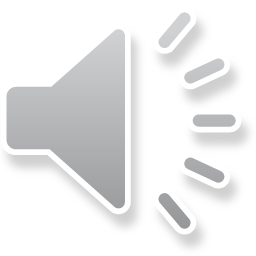 ！
20
吧
奔
跑
20
CONTENTS
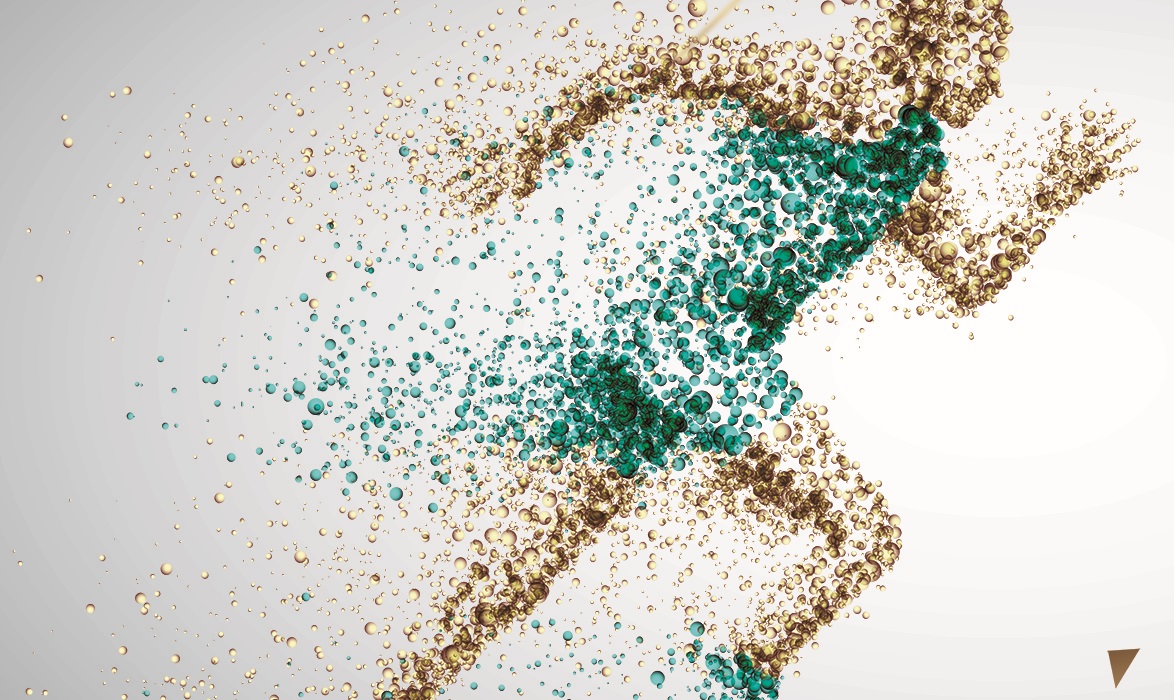 1/年度工作概述
目录
2/工作完成情况
3/工作存在不足
4/明年工作计划
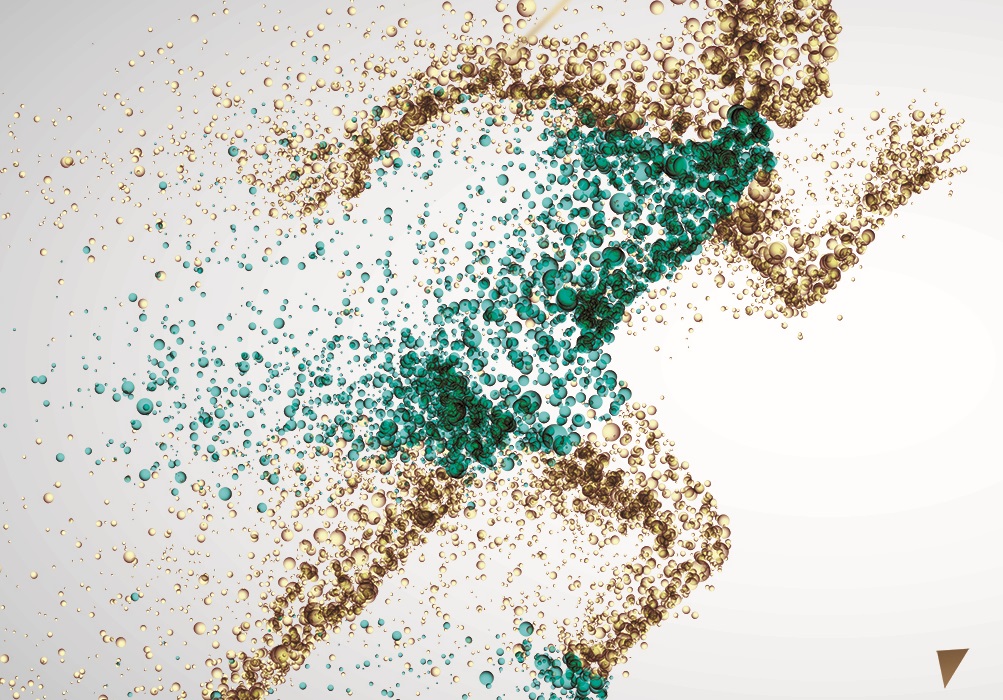 PART ONE
第一部分
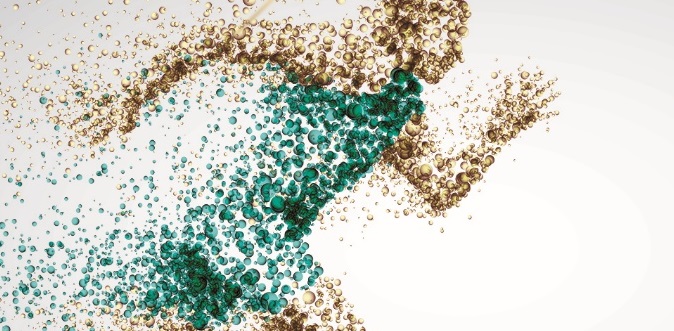 1/年度工作概述
您的标题
2
Agenda
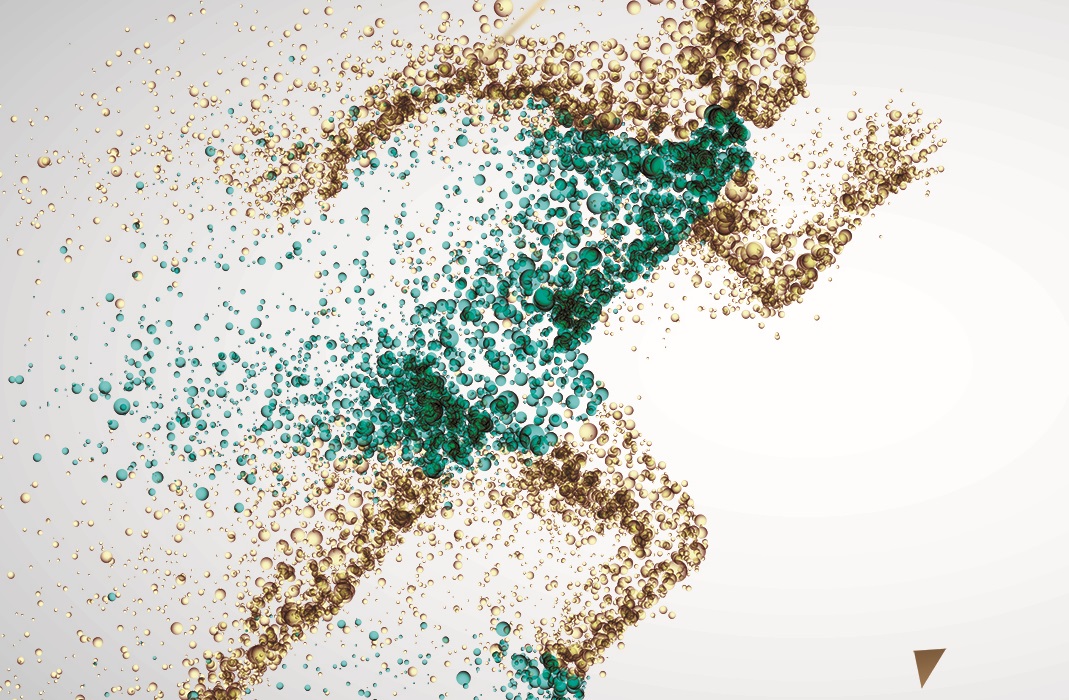 2017工作概括
Company  Profile
您的内容打在这里，或者通过复制您的文本后，在此框中选择粘贴，并选择只保留文字。您的内容打在这里，或者通过复制您的文本后，在此框中选择粘贴，并选择只保留文字。
您的内容打在这里，或者通过复制您的文本后，在此框中选择粘贴，并选择只保留文字。您的内容打在这里，或者通过复制您的文本后，在此框中选择粘贴，并选择只保留文字。您的内容打在这里，或者通过复制您的文本后，在此框中选择粘贴，并选择只保留文字。
您的标题
01
奔跑
您的内容打在这里
PPTX is a great Format
您的内容打在这里，或者通过复制您的文本后，在此框中选择粘贴，并选择只保留文字。您的内容打在这里，或者通过复制您的文本后，在此框中选择粘贴，并选择只保留文字。
，
您的标题
2
奔跑
观点1
Second 内容 for this Article
观点2
1
Agenda
您的内容打在这里，或者通过复制您的文本后，在此框中选择粘贴并选择只保留文字。
您的内容打在这里，或者通过复制您的文本后，在此框中选择粘贴，并选择只保留文字。您的内容打在这里，或者通过复制您的文本后，在此框中选择粘贴，并选择只保留文字。您的内容打在这里，或者通过复制您的文本后，在此框中选择粘贴，并选择只保留文字。您的内容打在这里，或者通过复制您的文本后，在此框中选择粘贴，并选择只保留文字。您的内容打在这里，或者通过复制您的文本后，在此框中选择粘贴，并选择只保留文字。您的内容打在这里，或者通过复制您的文本后，在此框中选择粘贴，并选择只保留文字。
您的标题
副标题这里
您的内容打在这里，或者通过复制您的文本后，在此框中选择粘贴，并选择只保留文字。您的内容打在这里，或者通过复制您的文本后，在此框中选择粘贴，并选择只保留文字。您的内容打在这里，或者通过复制您的文本后，在此框中选择粘贴，并选择只保留文字。您的内容打在这里，或者通过复制您的文本后，在此框中选择粘贴，并选择只保留文字。
Process
您的内容打在这里
您的内容打在这里
01
内容 C
内容 A
Agenda
Business Process
01
02
03
Second 内容
WIN
您的内容打在这里，或者通过复制您的文本后，在此框中选择粘贴，并选择只保留文字。您的内容打在这里，或者通过复制您的文本后，在此框中选择粘贴，并选择只保留文字。您的内容打在这里，或者通过复制您的文本后，在此框中选择粘贴，并选择只保留文字。您的内容打在这里，或者通过复制您的文本后，在此框中选择粘贴，并选择只保留文字。
内容 B
您的内容打在这里
您的标题
内容
您的内容打在这里
或者通过复制您的文本
您的内容打在这里，或者
Step A
Step One
Step B
Step Two
Step C
内容
您的内容打在这里，或者通过复制您的文本后，在此框中选择粘贴，并选择只保留文字。您的内容打在这里，或者通过复制您的文本后，在此框中选择粘贴，并选择只保留文字。您的内容打在这里
PART TWO
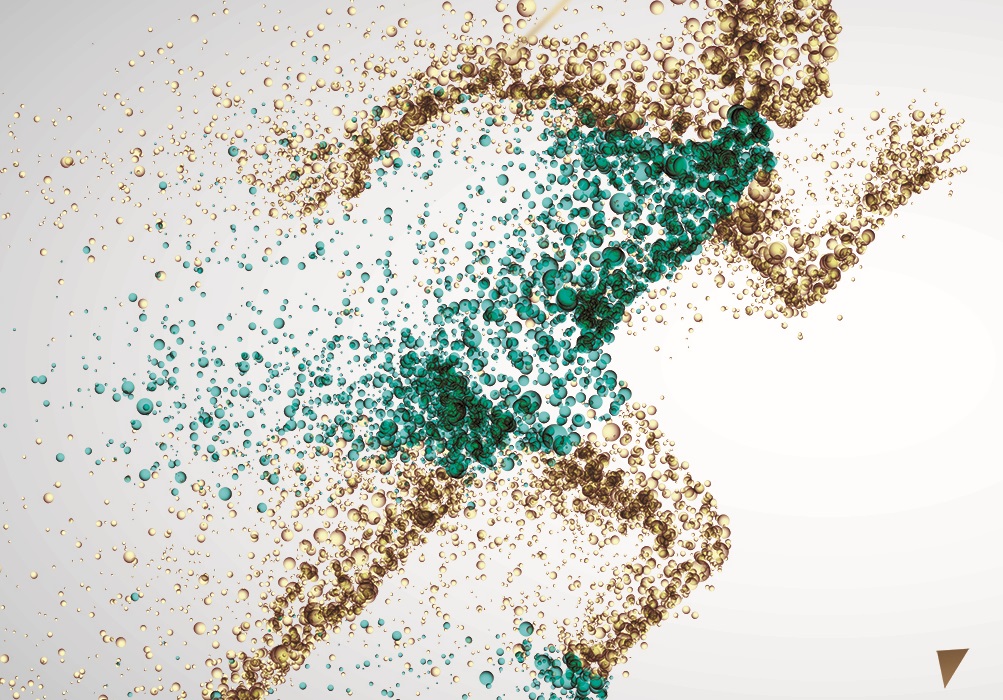 第二部分
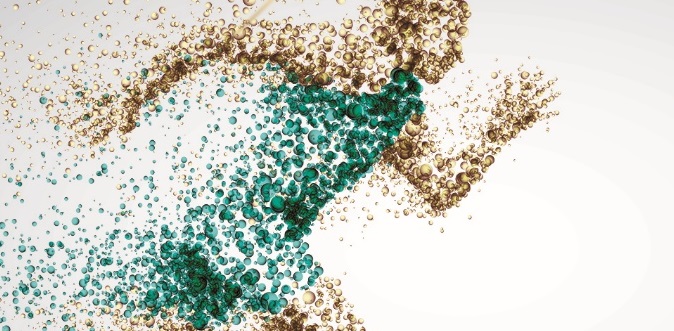 2/工作完成情况
您的标题
54%
01
Agenda
您的内容
您的内容打在这里
Second 内容
54%
您的内容打在这里，或者通过复制您的文本后，在此框中选择粘贴，并选择只保留文字。您的内容打在这里，或者通过复制您的文本后，在此框中选择粘贴，并选择只保留文字。您的内容打在这里，或者通过复制您的文本后，在此框中选择粘贴，并选择只保留文字。您的内容打在这里，或者通过复制您的文本后，在此框中选择粘贴，并选择只保留文字。
您的内容
84%
您的内容
54%
您的内容
54%
您的内容
2
Agenda
您的标题
您的内容打在这里
您的内容打在这里
您的内容打在这里，或者通过复制您的文本后，在此框中选择粘贴，并选择只保留文字。
您的内容打在这里，或者通过复制您的文本后，在此框中选择粘贴，并选择只保留文字。
您的内容打在这里
您的内容打在这里
您的内容打在这里，或者通过复制您的文本后，在此框中选择粘贴，并选择只保留文字。
您的内容打在这里，或者通过复制您的文本后，在此框中选择粘贴，并选择只保留文字。
您的标题
您的内容打在这里
您的内容打在这里，或者通过复制您的文本后，在此框中选择粘贴，并选择只保留文字。您的内容打在这里，或者通过复制您的文本后，在此框中选择粘贴，并选择只保留文字。
您的内容打在这里
您的内容打在这里，或者通过复制您的文本后，在此框中选择粘贴，并选择只保留文字。您的内容打在这里，或者通过复制您的文本后，在此框中选择粘贴，并选择只保留文字。
您的标题
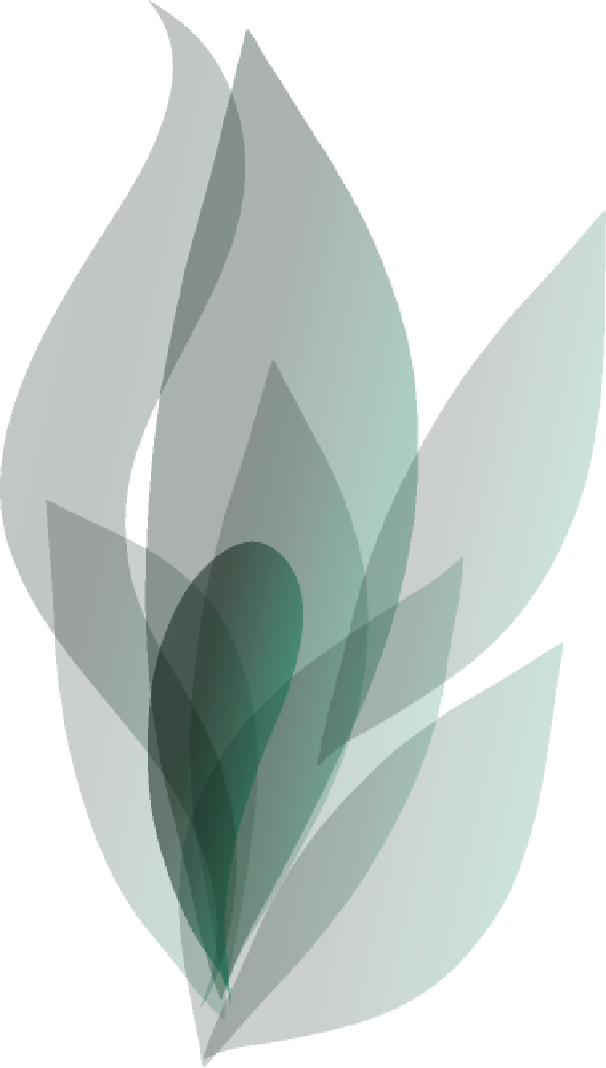 您的内容打在这里，或者通过复制您的文本后，在此框中选择粘贴，并选择只保留文字。您的内容打在这里，或者通过复制您的文本后，在此框中选择粘贴，并选择只保留文字。您的内容打在这里，或者通过复制您的文本后，在此框中选择粘贴，并选择只保留文字。您的内容打在这里，或者通过复制您的文本后，在此框中选择粘贴，并选择只保留文字。
您的内容打在这里
您的内容打在这里，或者通过复制您的文本后，在此框中选择粘贴，并选择只保留文字。
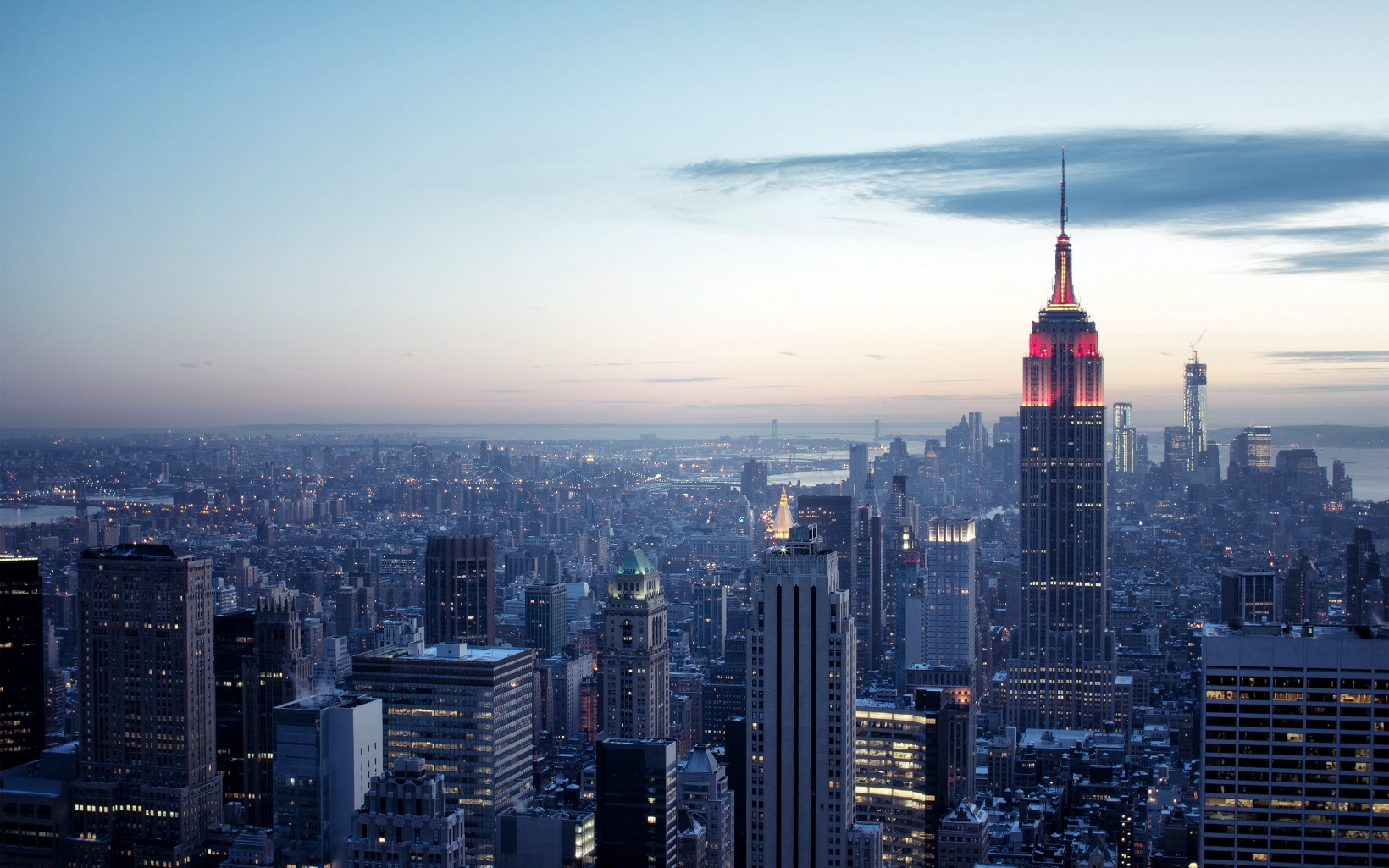 您的内容打在这里
您的内容打在这里，或者通过复制您的文本后，在此框中选择粘贴，并选择只保留文字。
您的内容打在这里
您的内容打在这里，或者通过复制您的文本后，在此框中选择粘贴，并选择只保留文字。
PART THREE
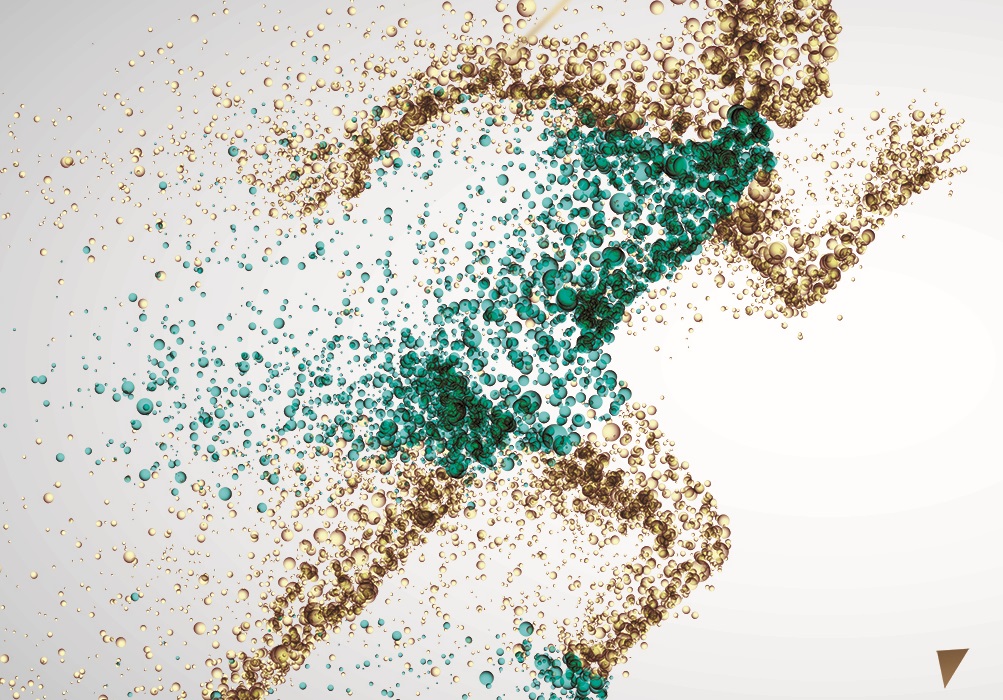 第三部分
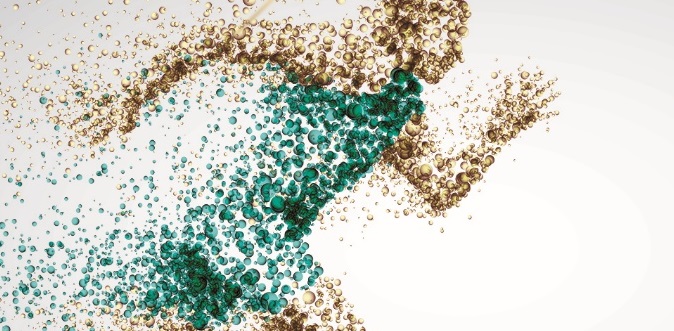 3/工作存在不足
您的内容打在这里
您的内容打在这里
您的内容打在这里，或者通过复制您的文本后，在此框中选择粘贴，并选择只保留文字。
您的内容打在这里
您的内容打在这里，或者通过复制您的文本后，在此框中选择粘贴，并选择只保留文字。
您的内容打在这里
您的内容打在这里，或者通过复制您的文本后，在此框中选择粘贴，并选择只保留文字。
存在的问题
您的内容打在这里
项目标题
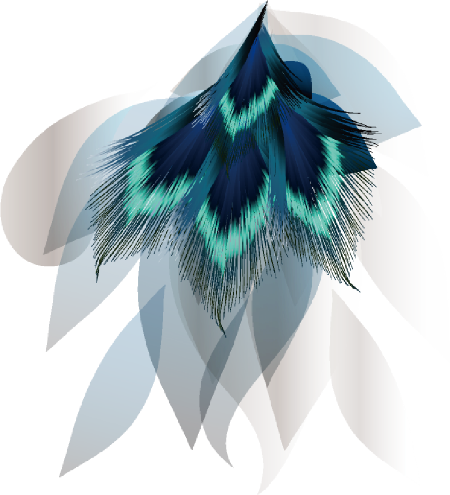 您的内容打在这里，或者通过复制您的文本后，在此框中选择粘贴，并选择只保留文字。
项目标题
您的内容打在这里，或者通过复制您的文本后，在此框中选择粘贴，并选择只保留文字。
项目标题
您的内容打在这里，或者通过复制您的文本后，在此框中选择粘贴，并选择只保留文字。
您的内容打在这里
项目标题
您的内容打在这里，或者通过复制您的文本后，在此框中选择粘贴，并选择只保留文字。
3
项目标题
4
您的内容打在这里，或者通过复制您的文本后，在此框中选择粘贴，并选择只保留文字。
项目标题
您的内容打在这里，或者通过复制您的文本后，在此框中选择粘贴，并选择只保留文字。
1
2
项目标题
您的内容打在这里，或者通过复制您的文本后，在此框中选择粘贴，并选择只保留文字。
您的内容打在这里
CONTENTS
TEXT
01
02
03
04
通过复制您的文本后，在此框中选择粘贴
通过复制您的文本后，在此框中选择粘贴
通过复制您的文本后，在此框中选择粘贴
通过复制您的文本后，在此框中选择粘贴
您的内容打在这里
您的内容打在这里
您的内容打在这里
您的内容 dolor sit amet, consectetur adipisicing elit, sed do eiusmod
您的内容 dolor sit amet, consectetur adipisicing elit, sed do eiusmod
您的内容打在这里
您的内容打在这里
您的内容 dolor sit amet, consectetur adipisicing elit, sed do eiusmod
您的内容 dolor sit amet, consectetur adipisicing elit, sed do eiusmod
PART FOUR
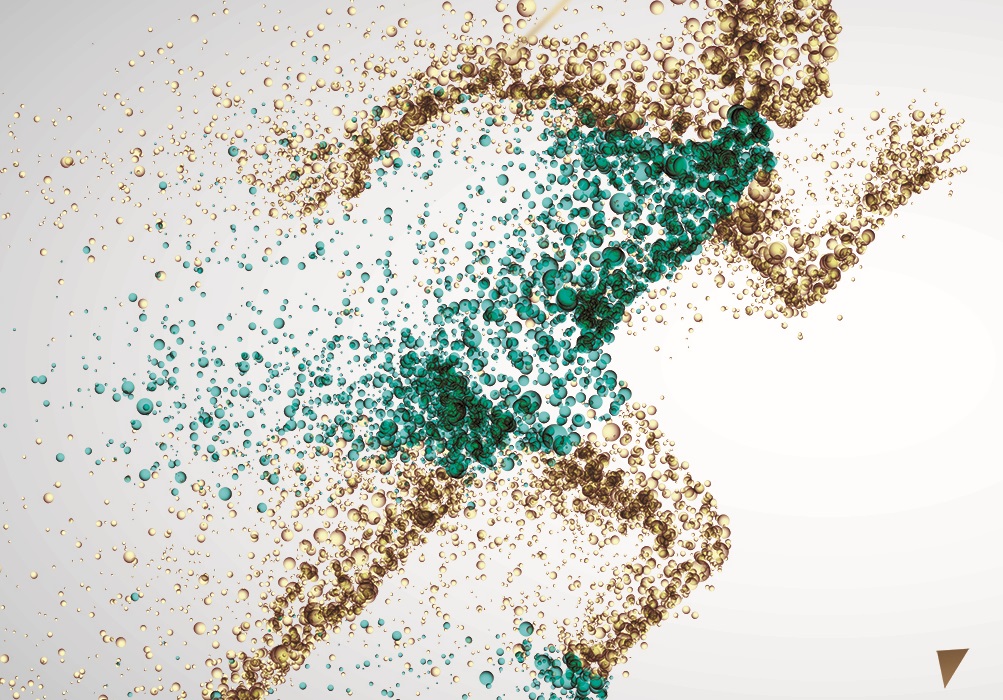 第四部分
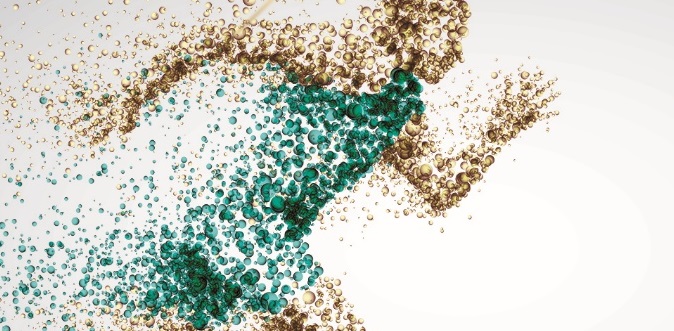 4/明年工作计划
您的内容打在这里
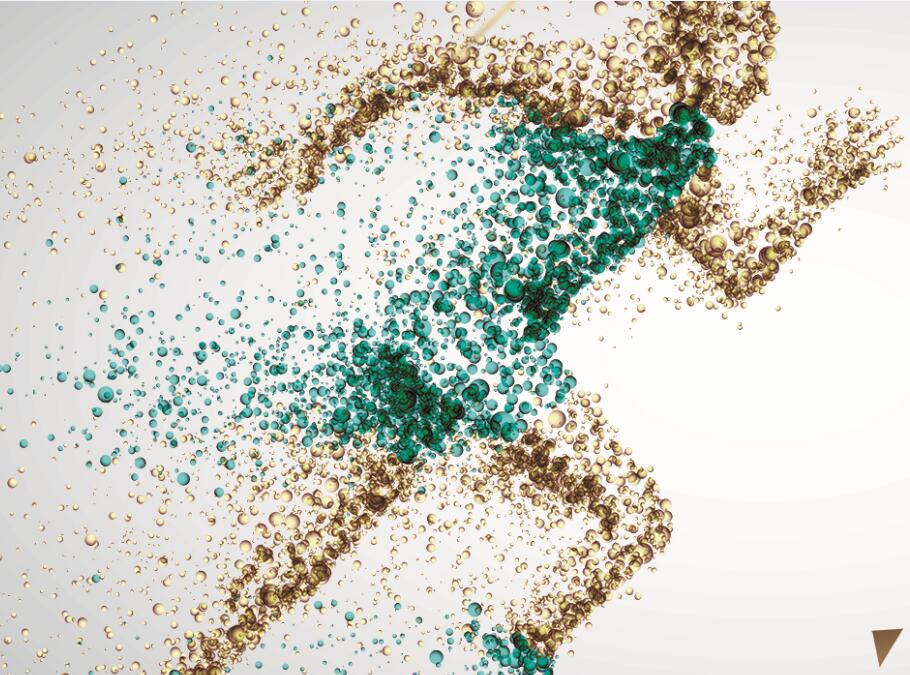 亲密原则
其实就是把相似的东西靠近一些。比如说一个段落中的
小标题、正文、图标等，他们都是表达一个意思的，就让他们离的近一些
扁平化排版
小原则
对齐原则
其实很容易弄明白，就是不同的段落之间，我们需要做
好对齐工作。这样可以让我们阅读起来更舒适
对比原则
用来突出关键词或者重点。PPT中的关键词就是一些常见的的标题和段落中的核心语句等
您的内容打在这里
扁平的图标
尽量单一的色调
对称的布局方式
点击此处输入文本内容，
建议写好文案后替换小图标
点击此处输入文本内容，
建议写好文案后替换小图标
点击此处输入文本内容，
建议写好文案后替换小图标
点击此处输入文本内容，
建议写好文案后替换小图标
点击此处输入文本内容，
建议写好文案后替换小图标
点击此处输入文本内容，
建议写好文案后替换小图标
您的内容打在这里
添加标题
添加标题
添加标题
添加标题
点击即可编辑点击即可编辑点击即可编辑
您的内容打在这里
05
添加标题
点击即可编辑点击即可编辑点击即可编辑
04
添加标题
点击即可编辑点击即可编辑点击即可编辑
03
添加标题
点击即可编辑点击即可编辑点击即可编辑
02
添加标题
点击即可编辑点击即可编辑点击即可编辑
01
添加标题
点击即可编辑点击即可编辑点击即可编辑
奔
跑
吧
2020
！